1
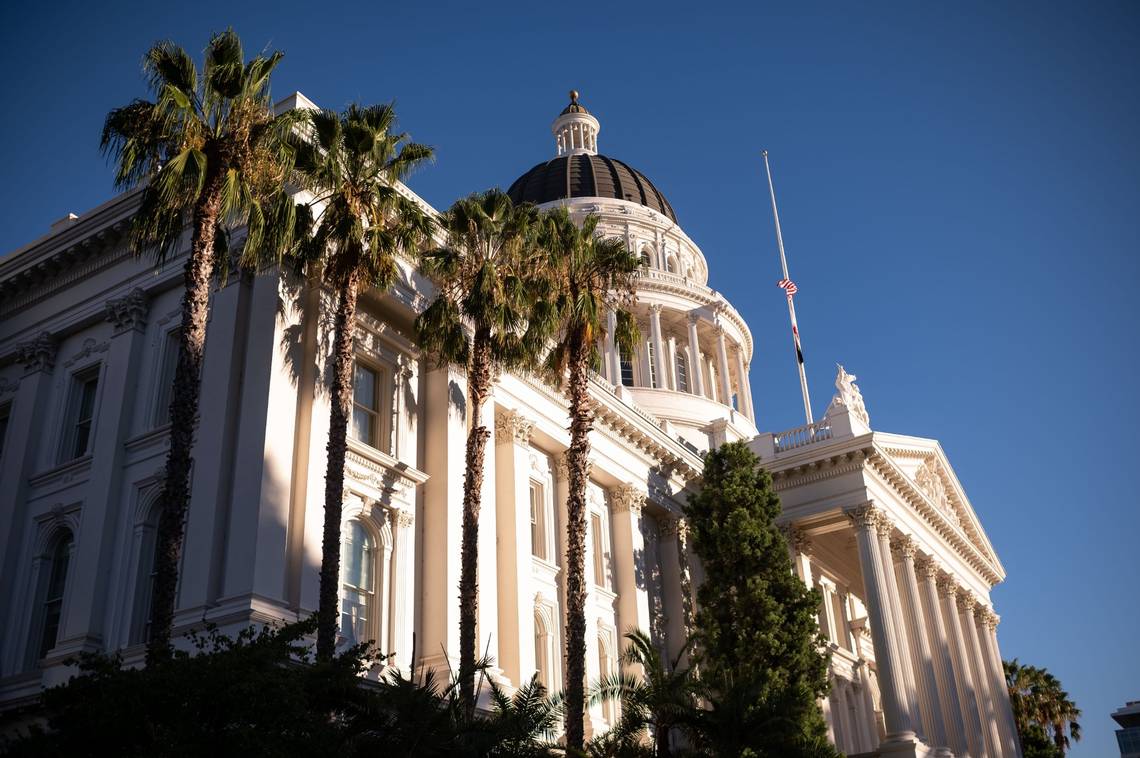 New Domestic Violence Laws 2024 January 11, 2024
[Speaker Notes: Christine]
Land Acknowledgement
We acknowledge that we are on the traditional territory and homelands of California Native Peoples. These Nations include federally recognized tribes and many other non-recognized tribes that are all culturally diverse. We thank these Nations and we keep them in our hearts and thoughts as we are in this space today, this week, and every day.
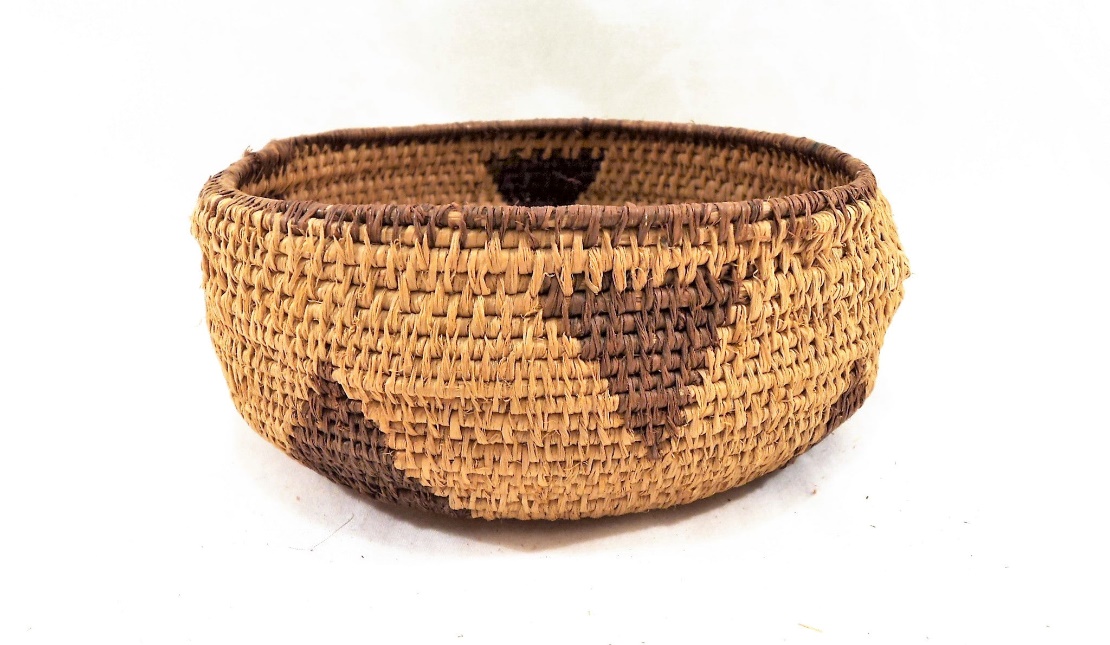 [Speaker Notes: https://native-land.ca/ or (907) 312-5085
Acknowledging the land is an indigenous protocol and the practice establishes a respectful routine and habit of supporting these Nations and prioritizing decolonization. 
To recognize the land is an expression of gratitude and appreciation to those whose homelands we reside on and a recognition of the original people who have been living and working on this land since the beginning and continue to do so today. 
It’s imperative that we are really intentional about incorporating the behavior into our “Normal”. The REAL work is in-between these larger activities.
This is not just the work of Native Peoples and we invite each and every person to be mindful and acknowledge the land.]
Office on Violence Against Women
This webinar was supported by Grant No. 15JOVW-22-GG-00865-STAT, awarded by the Office on Violence Against Women, U.S. Department of Justice. The opinions, findings, conclusions and recommendations expressed in this webinar are those of the author(s) and not necessarily reflect the views of the Department of Justice, Office on Violence Against Women.
4
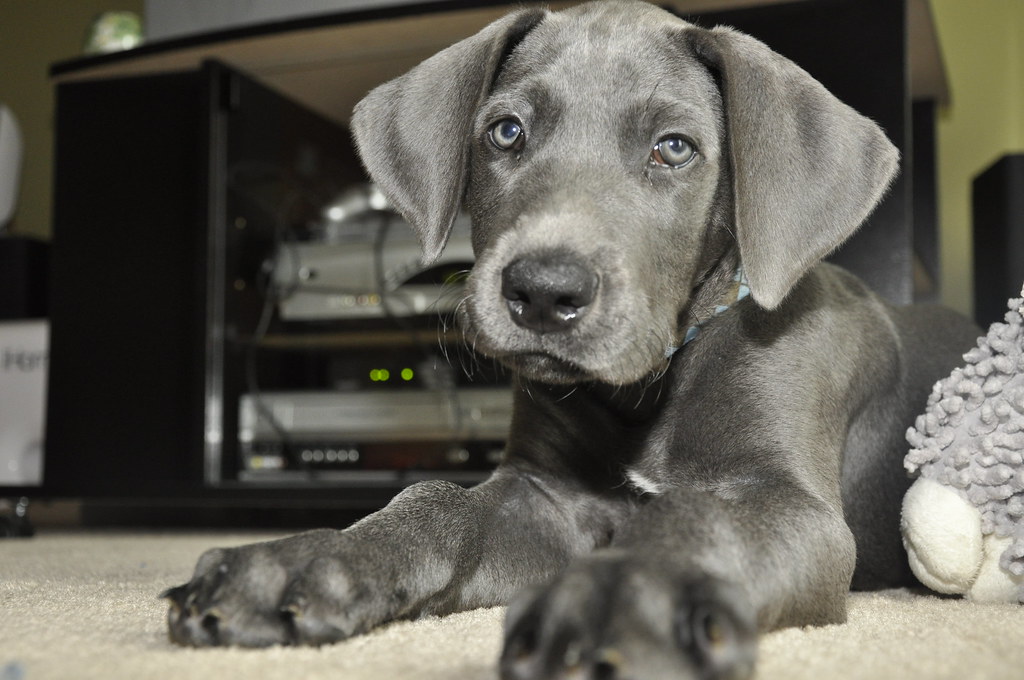 Economic Justice – AB 1187 (Quirk-Silva)
California Victim Compensation Board - reimbursement for personal or technological safety devices or services

This bill authorizes the California Victim Compensation Board to reimburse the expense of counseling services for the victim or derivative victim provided by a Certified Child Life Specialist (certified by the Association of Child Life Professionals) who provides counseling under the supervision of a licensed provider, subject to the board’s approval and limitations set by the board.
This Photo by Unknown Author is licensed under CC BY-ND
[Speaker Notes: Designed to expand the number of available MH professionals given the current shortage. Proposed by LA DA’s Office.]
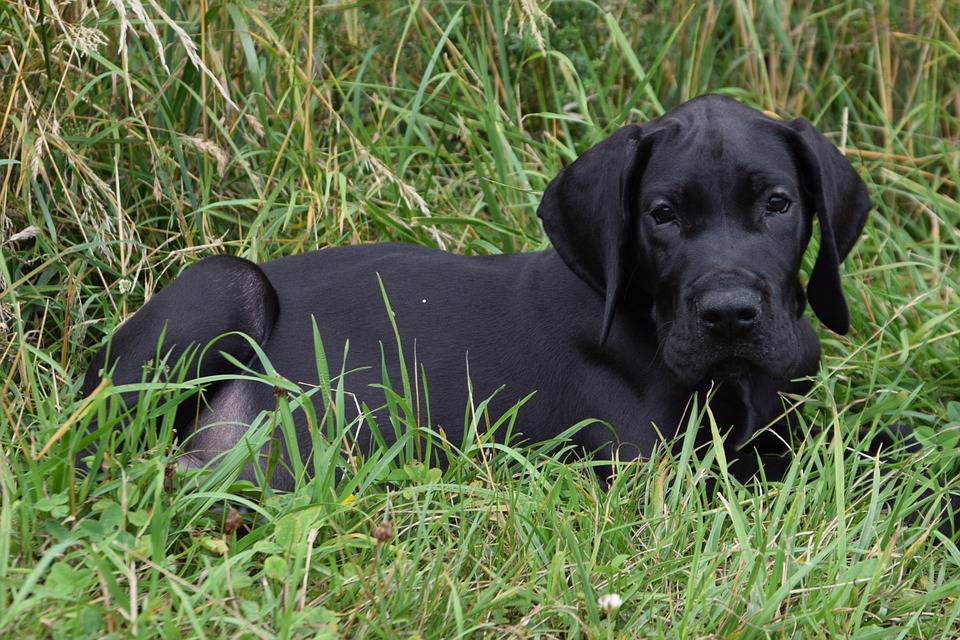 5
Economic Justice – SB 616 (Gonzalez)
Sick days – paid sick days accrual and use

This bill (1) increases the three days of paid sick leave currently afforded to employees under existing law to five days, as specified; (2) increases the cap that employers can place on paid sick days from six to 10 days and 48 to 80 hours and increases the number of paid sick days an employee can roll over to the next year from three to five days; (3) and extends procedural and anti-retaliation provisions in existing paid sick leave law to employees covered by a valid collective bargaining agreement that is exempt, if they meet specified criteria, from other provisions of the paid sick leave law.
[Speaker Notes: This bill: 
1) Finds and declares that establishing uniform statewide regulation of certain aspects of paid sick leave is a matter of statewide concern and is not a municipal affair, therefore, it applies to all cities, including charter cities. 
2) Increases the 24 hours or three days of paid sick leave required under existing law to 40 hours or five days and increases access to the time from the 120th day of employment to the 200th calendar day of employment. 
3) Modifies, under the Healthy Workplaces, Healthy Families Act of 2014, the right of an employer to use an alternate sick leave accrual method to require that an employee have no less than 24 hours of accrued sick leave or paid time off by the 120th calendar day of employment and 40 hours of accrued sick leave or paid time off by the 200th calendar day of employment or each calendar year, or in each 12-month period. 
4) Provides that an employer satisfies paid sick leave accrual requirements by providing not less than 24 hours or three days of paid sick leave that is available to the employee to use by the 120th calendar day of employment, and no less than 40 hours or five days of paid sick leave that is available to the employee to use by the completion of the employee's 200th calendar day of employment. 
5) Specifies that an employer is under no obligation to allow an employee’s total accrual of paid sick leave to exceed 80 hours or 10 days, provided certain conditions are met. 
6) Specifies that the term “full amount of leave” means five days or 40 hours. 
7) Amends the schedule for in-home supportive services providers to increase their sick leave accrual maximum to 40 hours or five days in each year of employment, calendar year, or 12-month period beginning January 1, 2024. 
8) Raises the employer’s authorized limitation on the employee’s use of carryover sick leave to 112 hours or 14 days. 
9) Provides that specified provisions of this bill preempt any local ordinance to the contrary, including provisions relating to in-home supportive services providers, the calculation of paid sick leave, advance notification, payment, the purposes for which paid sick leave must be provided, employer recordkeeping, and employee documentation. 
10) Extends procedural and anti-retaliation provisions in existing paid sick leave law to employees covered by a valid collective bargaining agreement that is exempt, if they meet specified criteria, from other provisions of the paid sick leave law.]
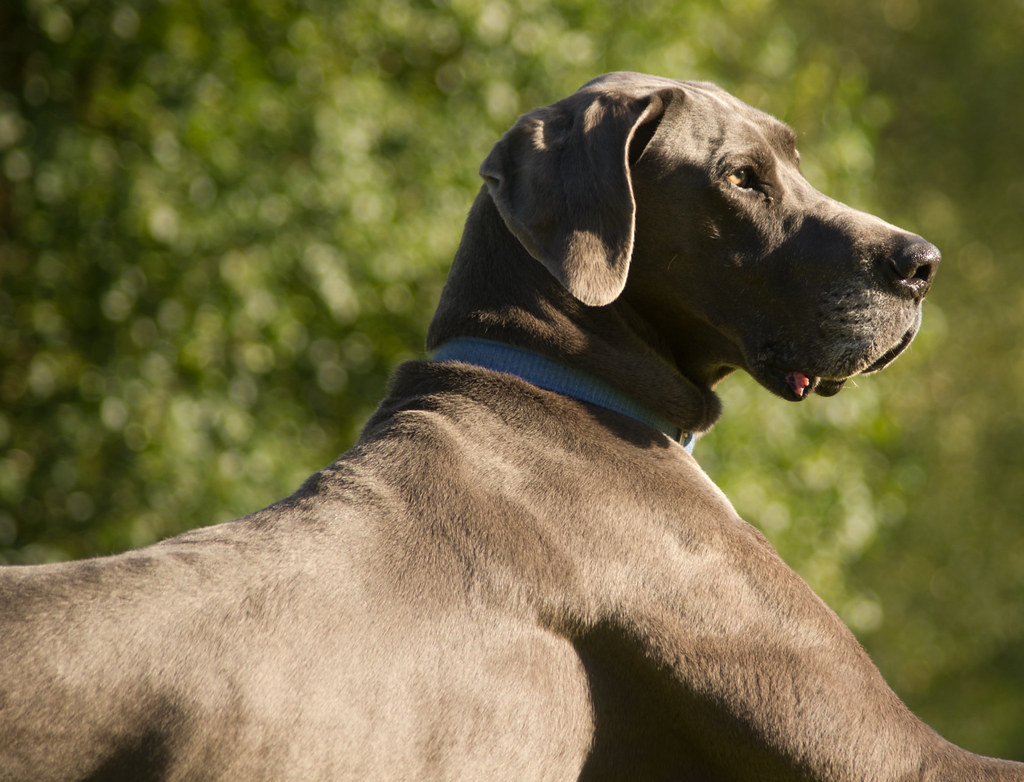 Firearms – AB 28 (Gabriel)
Firearms and ammunition – excise tax

Establishes an 11% excise tax on licensed firearms dealers, firearms manufacturers, and ammunition vendors to fund programs that address the causes and harms of gun violence. The fund will be called the Gun Violence Prevention and School Safety Fund.
6
This Photo by Unknown Author is licensed under CC BY
[Speaker Notes: FVLC is quoted in the Arguments in Support!

11% of the gross receipts from the retail sale of any firearm, firearm precursor part, or ammunition.  With some exemptions.
Required moneys in the fund, upon appropriation by the legislature, to be annually allocated in the following order: 
a) The first $75 million available in the fund, or as much of that amount as is available, shall be annually allocated to the Board of State and Community Corrections (BSCC), or other successor agency designated by law as the administering agency for the California Violence Intervention and Prevention (CalVIP) Grant Program, to fund CalVIP Grants and administration and evaluations of CalVIP-supported programs. 
b) The next $50 million available in the fund, or as much of that amount as is available, if any, shall be annually allocated to the State Department of Education to fund school mental health and behavioral services and school safety measures, and for physical security safety assessments. 
c) The next $15 million available in the fund, or as much of that amount as is available, if any, shall be annually allocated to the Judicial Council to support a court-based firearm relinquishment grant program to ensure the consistent and safe removal of firearms from individuals who become prohibited from owning or possessing firearms and ammunition pursuant to court order, including, but not limited to, domestic violence restraining orders, gun violence restraining orders, civil harassment restraining orders, and workplace violence restraining orders. 
d) The next $15 million available in the fund, or as much of that amount as is available, if any, shall be annually allocated to DOJ for a justice for victims of gun violence program to support evidence-based activities to equitably improve investigations and clearance rates in firearm homicide and firearm assault investigations in communities disproportionately impacted by firearm homicides and firearm assaults. 
e) The next $2.5 million available in the fund per year, or as much of that amount as is available, if any, shall be annually allocated to the DOJ to support activities to inform firearm and ammunition purchasers and firearm owners about gun safety laws and responsibilities, such as safe firearm storage, and to promote implementation and coordination of gun violence prevention efforts, as specified. 
f) The next $2.5 million available in the fund, or as much of that amount as is available, if any, shall be annually allocated to the Office of Emergency Services to provide counseling and trauma-informed support services to direct and secondary victims of mass shootings and other gun homicides and to individuals who have experienced chronic exposure to community gun violence. 
g) The next $1 million available in the fund, or as much of that amount as is available, if any, shall be allocated to the University of California, Davis, California Firearm Violence Research Center, if those funds are accepted by the Regents of the University of California, for a one-time grant for gun violence research and initiatives to educate health care providers and other stakeholders about clinical tools and other interventions for preventing firearm suicide and injury. This allocation may, if sufficient funds are not available, be made over the course of more than one budget year; however, the total amount allocated across all years shall not exceed one million dollars. 
a) Any remaining moneys available in the fund each year after the allocations shall be allocated to fund and support activities and programs focused on preventing gun violence, supporting victims of gun violence, and otherwise remediating the harmful effects of gun violence.]
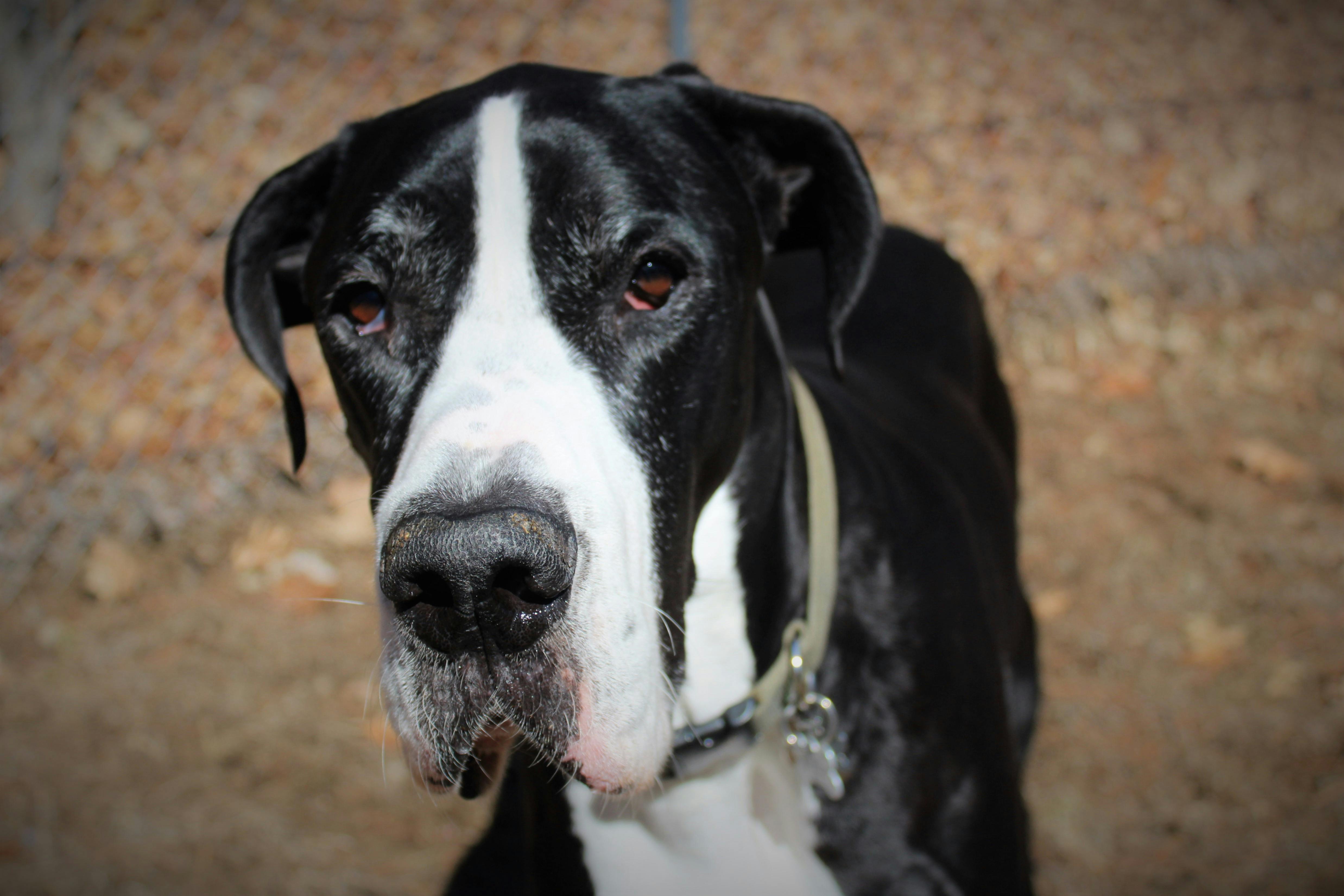 7
Firearms – AB 818 (Petrie-Norris)
Protective orders – service by law enforcement

Expressly requires a law enforcement officer to serve the domestic violence order and confiscate any firearms, upon request by a petitioner – even if that request is not made at the scene of a domestic violence incident.
[Speaker Notes: Existing law requires a law enforcement officer who is present at the scene of reported domestic violence incident to serve any lawful protective orders, upon the request of the petitioner, whether or not the respondent has been taken into custody. 

Family Code Section 6383 details the process for when a temporary restraining order or emergency protective order is issued by a court and provided to a law enforcement officer for the officer to serve at the scene of a domestic violence incident. However, advocates for victims of domestic violence often report that when a protected party requests that law enforcement serve the order, some agencies refer victims to another law enforcement agency elsewhere. Victims are then forced to locate and drive to a subsequent local law enforcement agency and attempt to get them to serve the protective order and remove the firearms from the perpetrator. This is not ideal as it puts victims at further risk and undermines the goals of current law to quickly remove firearms from prohibited persons. 
 
Clarifies that a peace officer must take temporary custody of any firearm or other deadly weapon in plain sight or discovered pursuant to a lawful search as necessary for the protection of the peace officers or other persons present in any of the following circumstances: 
a) The peace officer is at the scene of a domestic violence incident involving a threat to human life or a physical assault. 
b) The peace officer is serving a domestic violence protective order. 
c) The peace officer is serving a gun violence restraining order.]
8
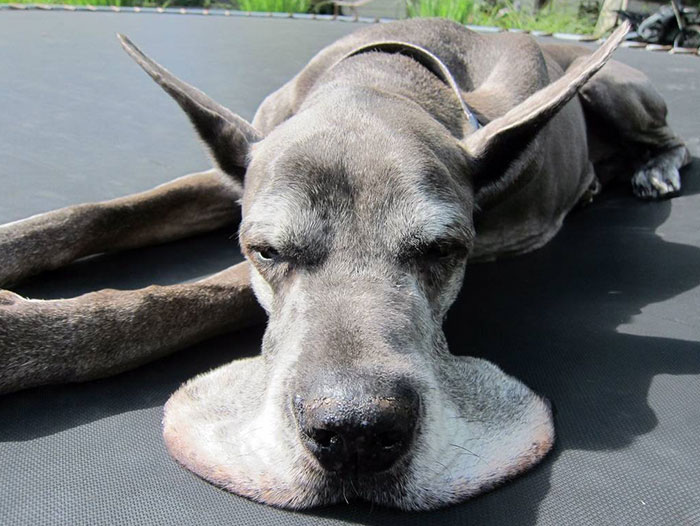 Firearms – SB 2 (Portantino)
Firearms – addresses constitutionality of California’s concealed carry law

Makes California a “shall issue” state for concealed carry licenses, meaning that a license must be issued if certain conditions are met, including that the applicant is not a “disqualified person.”*

Anyone with a concealed carry license is prohibited from carrying firearms in specific “sensitive places.”*
This Photo by Unknown Author is licensed under CC BY
[Speaker Notes: Supreme Court case – New York Rifle and Pistol Association v. Bruen 
changed the way states assess who may carry a concealed weapon in public, but it did not remove the ability of states to address this critical issue. In fact, it provided a roadmap for doing so. Bruen affirmed the ability of states to keep firearms out of the hands of dangerous individuals and out of certain sensitive places. With SB 2, California does just that. It provides objective, reasonable guidance that prevents CCW permits from being issued to dangerous individuals and provides a list of places where weapons may not be carried. These “sensitive places” range from areas where other rights are exercised—like the voting booth—to areas where sensitive people gather—like parks and playgrounds. California is proud of its record on gun safety and will not stop working to improve our laws to protect the public." 

“disqualified person,” which means, among other criteria, that the applicant has not been charged with or convicted of specific offenses, has not engaged in the reckless use or display of a firearm, is not abusing controlled substances, has not experienced the loss or theft of multiple firearms, as specified, and is not reasonably likely to be a danger to themselves, others or the community at large. 

Sensitive places - The bill lists 26 specific places, as well as any other place prohibited by local, state or federal law. Those places include: all daycare and school grounds, college campuses, government and judicial buildings, medical facilities, public parks and playgrounds, correctional institutions, public transit, public demonstrations and gatherings, athletic and professional sporting facilities, public libraries, amusement parks, zoos and museums, places of worship, banks, polling places, gambling establishments, and any place where alcohol is sold.]
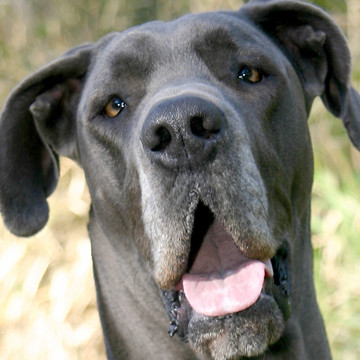 Funding & Program Requirements – AB 590 (Hart)
State-funded assistance grants and contracts  - advance payments

State agencies can provide advance payments (not to exceed 25%) to non-profits.
9
This Photo by Unknown Author is licensed under CC BY-NC
[Speaker Notes: Itemized budget and supporting documentation is required 
Need to deposit advance into 
federally insured account of the recipient entity that provides the ability to track interest earned and withdrawals, as specified.]
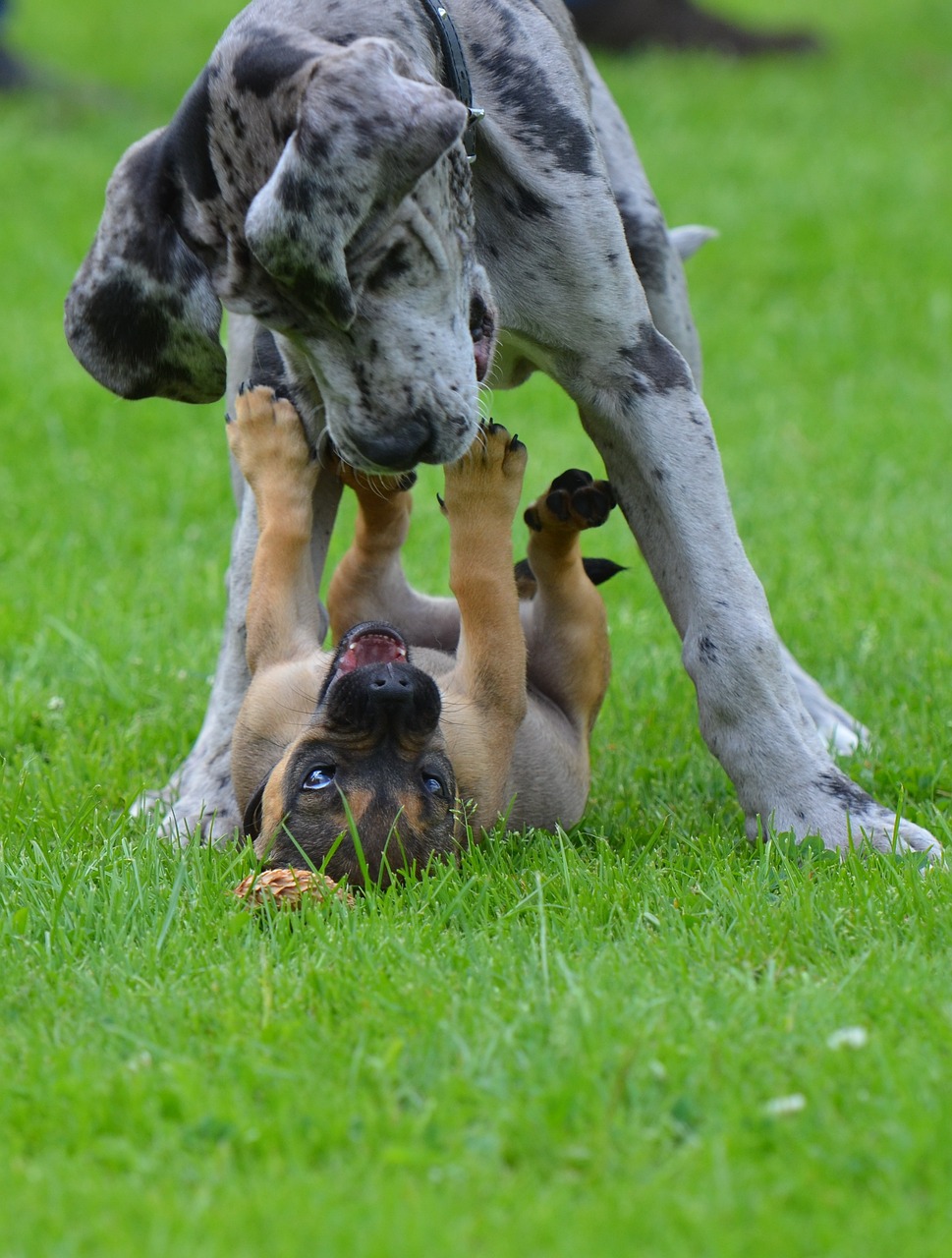 10
Housing & Homelessness – AB 12 (Haney)
Tenancy – security deposits
Prohibits tenants from having to pay more than one month's rent as a security deposit for furnished or unfurnished rental property, subject to certain exceptions. 

Implementation starts July 1, 2024.
[Speaker Notes: Small landlords can request up to 2 months unless applicant is a service member
Small landlord = natural person or a LLC in which all members are natural persons AND owns no more than 2 rental properties with collectively no more than 4 rental units]
11
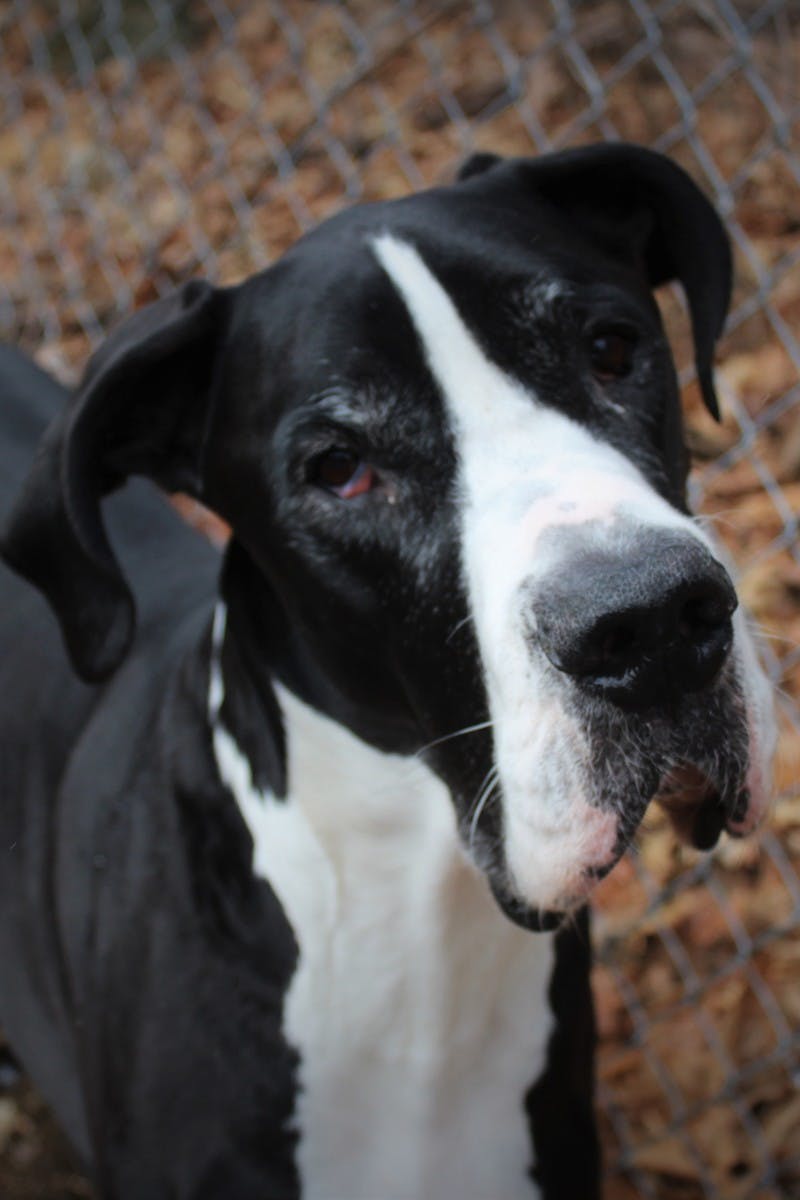 Housing & Homelessness – AB 1418 (McKinnor)
Tenancy – local regulations – contacts with law enforcement or criminal convictions

Limits the ability of local governments to adopt local ordinances, rules, policies, programs, or regulations to penalize a tenant's contact with law enforcement or require landlords to adopt policies or procedures that do so.
[Speaker Notes: Expands protection from crime-free ordinances – racist enforcement, disproportionate impact on DV survivors and people with disabilities (because likely to have more law enforcement contact), and makes it more difficult for people with criminal histories to get housing

Existing law prohibits a local agency from promulgating, enforcing, or implementing any ordinance, rule, policy, or regulation, that authorizes, or requires the imposition, or threatened imposition, of a penalty against a resident, owner, tenant, landlord, or other person as a consequence of law enforcement assistance or emergency assistance being summoned by, or on behalf of, a victim of abuse, a victim of crime, or an individual in an emergency. (Government Code Section 53165(b).) This bill enacts a new section in the Government Code that would modestly expand upon Section 53165(b)'s prohibition on local government action relating to tenants and their involvement with law enforcement. Like Section 53165(b), this bill prohibits a local government from adopting a local ordinance, rule, policy, program, or regulation dealing with a tenant's contact with law enforcement. 

Prohibits a local government from promulgating, enforcing or implementing an ordinance, rule, policy, program, or regulation affecting tenancy, that does any of the following: 
a) Imposes or threatens to impose a penalty against a resident, owner, tenant, landlord, or other person solely as a consequence of contact with a law enforcement agency. 
b) Requires or encourages a landlord to do, or imposes a penalty on a landlord for the failure to do, the following: 
i) Evict or penalize a tenant because of the tenant's association with another tenant or household member who has had contact with a law enforcement agency or has a criminal conviction. 
ii) Evict or penalize a tenant because of the tenant's alleged unlawful conduct or arrest. 
iii) Include a provision in a lease or rental agreement that provides a ground for eviction not provided by, or that is in conflict with, state or federal law. 
iv) Perform a criminal background check of a tenant or a prospective tenant. 
c) Defines as a nuisance, contact with a law enforcement agency, request for emergency assistance, or an act or omission that does not constitute a nuisance under California law. 
d) Requires a tenant to obtain a certificate of occupancy as a condition of tenancy. 
e) Establishes, maintains, or promotes a registry of tenants for the purposes of discouraging a landlord from renting to a tenant on the registry or excluding a tenant on the registry from rental housing within the local government's jurisdiction.]
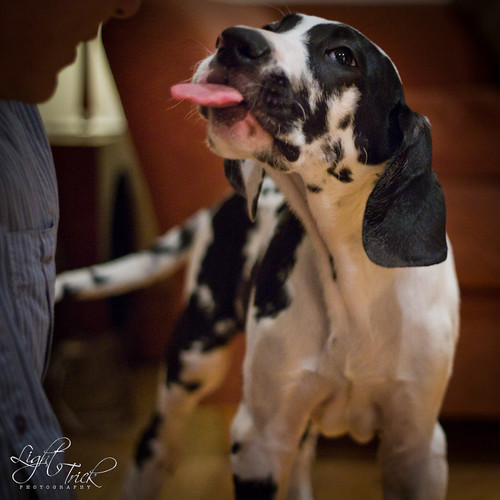 Housing & Homelessness – AB 567 (Ting)
Criminal records – relief

Extends, commencing July 1, 2024, automatic conviction record relief to misdemeanor convictions where the sentence has been successfully completed following a revocation of probation.
12
This Photo by Unknown Author is licensed under CC BY-NC-ND
[Speaker Notes: "AB 1076 (Ting) in 2019 opened doors for people with records facing housing and employment barriers by automating eligible arrest and conviction relief for those who met specified requirements. AB 567 ensures the relief we have put in place are being interpreted and implemented correctly. Everybody deserves a second chance, and it's our responsibility to make sure that paths we set forward are clear."]
13
Reproductive Justice – SB 345 (Skinner)
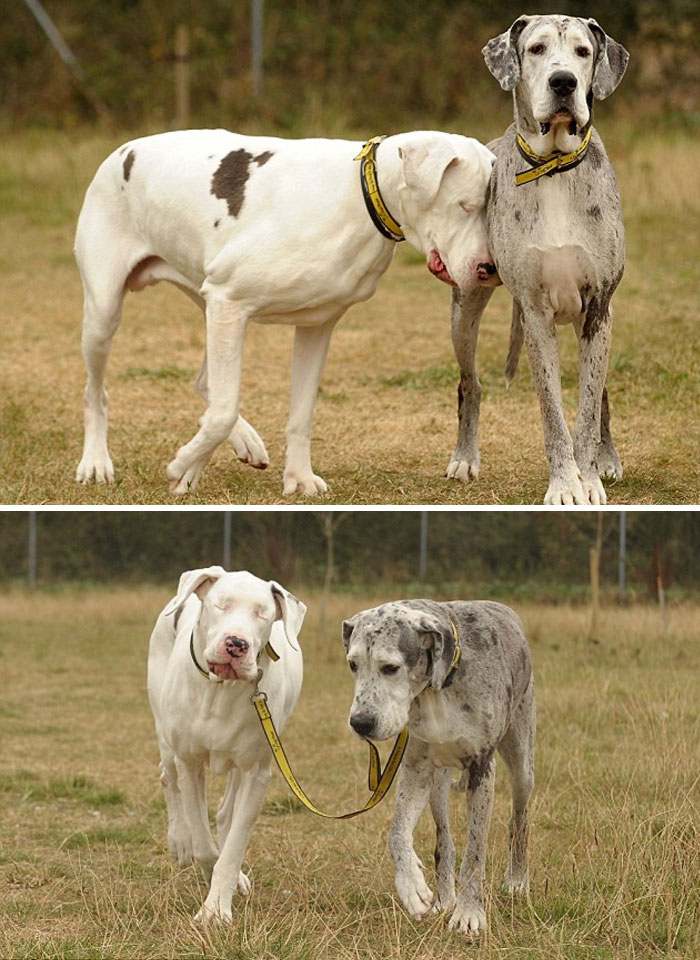 Health care services – legally protected health care activities

This bill enacts various safeguards against the enforcement of other states’ laws that prohibit, criminalize, sanction, authorize civil liability against, or otherwise interfere with a person, provider, or other entity in California that offers reproductive health care services or gender-affirming health care services.
This Photo by Unknown Author is licensed under CC BY
[Speaker Notes: This bill: 
1) States that California law governs in any action in this state, whether civil, administrative, or criminal, against any person who provides, receives, aids or abets in providing or receiving, or attempts to provide or receive, by any means, including telehealth, reproductive health care services and gender-affirming health care services, including gender-affirming mental health care services if the provider was located in this state or any other state where the care was legal at the time of the challenged conduct. 
2) Declares that access to reproductive health care services and gender-affirming health care services is a right secured by the Constitution and laws of California and that interference with this right, whether or not under the color of law, is against the public policy of California. 
3) Provides that it is abusive litigation to litigate or take other legal action to deter, prevent, sanction, or punish a person engaging in legally protected health care activity by either of the following: 
a) Filing or prosecuting an action in a state other than California where liability, in whole or part, directly or indirectly, is based on a legally protected health care activity that was legal in the state in which it occurred, including an action in which liability is based on a theory of vicarious, joint, or several liability; or, 
b) Attempting to enforce an order or judgment issued in connection with an action described in the paragraph above by a party to the action or a person acting on behalf of a party to the action. A lawsuit shall be considered to be based on conduct that was legal in the state in which it occurred if a part of an act or omission involved in the course of conduct that forms the basis for liability in the lawsuit occurs or is initiated in a state in which the health care was legal, whether or not the act or omission is alleged or included in a pleading or other filing in the lawsuit. 
4) Defines “legally protected health care activity” to mean any of the following: 
a) The exercise and enjoyment, or attempted exercise and enjoyment, by a person of rights to reproductive health care services, gender-affirming health care services, or gender-affirming mental health care services secured by the Constitution or laws of California or the provision by a health care service plan contract or a policy, or a certificate of health insurance, that provides for such services; 
b) An act or omission undertaken to aid or encourage, or attempt to aid or encourage, a person in the exercise and enjoyment or attempted exercise and enjoyment of rights to reproductive health care services, gender-affirming health care services, or gender-affirming mental health care services secured by the Constitution or laws of California; or, 
c) The provision of reproductive health care services, gender-affirming health care services, or gender-affirming mental health care services by a person duly licensed under the laws of California or the coverage of, and reimbursement for, those services or care by a health care service plan or a health insurer, if the service or care is lawful under the laws of California, regardless of the patient’s location. 
5) Specifies that “legally protected health care activity” does not include any activity that would be deemed unprofessional conduct or that would violate antidiscrimination laws of California. 
6) States that “reproductive health care services” means and includes all services, care, or products of a medical, surgical, psychiatric, therapeutic, diagnostic, mental health, behavioral health, preventative, rehabilitative, supportive, consultative, referral, prescribing, or dispensing nature relating to the human reproductive system provided in accordance with the constitution and laws of this state, whether provided in person or by means of telehealth services which includes, but is not limited to, all services, care, and products relating to pregnancy, the termination of a pregnancy, assisted reproduction, or contraception. 
7) States that a public act or record of a foreign jurisdiction that prohibits, criminalizes, sanctions, authorizes a person to bring a civil action against, or otherwise interferes with a person, provider, or other entity in California that seeks, receives, causes, aids in access to, aids, abets, provides, or attempts or intends to seek, receive, cause, aid in access to, aid, abet, or provide, reproductive health care services or gender-affirming health care services shall be an interference with the exercise and enjoyment of the rights secured by the Constitution and laws of California and shall be a violation of the public policy of California. 
8) States that if a person, including a plaintiff, prosecutor, attorney, or law firm, whether or not acting under color of law, engages or attempts to engage in abusive litigation that infringes on or interferes with, or attempts to infringe on or interfere with, a legally protected health care activity, then an aggrieved person, provider, carrier, or other entity, including a defendant in the abusive  litigation, may institute and prosecute a civil action for injunctive, monetary, or other appropriate relief within three years after the cause of action accrues. 
9) States that an aggrieved person, provider, or other entity, including a defendant in abusive litigation, may move to modify or quash a subpoena issued in connection with abusive litigation on the grounds that the subpoena is unreasonable, oppressive, or inconsistent with the public policy of California. 
10) Authorizes a court to exercise jurisdiction over a person in a civil action for abusive litigation that infringes on or interferes with, or attempts to infringe on or interfere with, a legally protected health care activity if any of the following apply: 
a) Personal jurisdiction is found; 
b) The person has commenced an action in a court in California and, during the pendency of that action or an appeal therefrom, a summons and complaint is served on the person or the attorney appearing on the person’s behalf in that action or as otherwise permitted by law; or, 
c) The exercise of jurisdiction is permitted under the Constitution of the United States. 
11) Specifies that the above provision does not apply to a lawsuit or judgment entered in another state that is based on conduct for which a cause of action exists under the laws of California, including a contract, tort, common law, or statutory claims. 
12) States that notwithstanding any other law, the laws of California shall govern in a case or controversy heard in California related to reproductive health care services or gender-affirming health care services, except as may be required by federal law. 
13) Specifies that its provisions shall not be construed to provide jurisdiction over a California resident in an out-of-state forum when the California resident has not availed themselves of that forum. 
14) Requires a court to grant a stay of enforcement when a money judgment or lien on real property was obtained against a person or entity for exercising a right guaranteed under the United States Constitution or a right guaranteed under the California Constitution, or against a person or entity for aiding and abetting the exercise of said rights. 
15) Provides that the stay of enforcement shall remain in place until such time as the applicable statute of limitations has elapsed or related action has concluded, whichever is later. 
16) Prohibits a person or business, other than a provider of health care, a health care service plan, or contractor, as defined, from collecting, using, disclosing, or retaining the personal information of a person who is physically located at, or within a precise geolocation of, a family planning center except only as necessary to perform the services or provide the goods requested by the person. A person or business shall not sell or share this personal information. 
17) Defines “family planning center” to mean “a business categorized as a family planning center by the North American Industry Classification System adopted by the United States Census Bureau, including, but not limited to, an abortion clinic, birth control clinic, pregnancy counseling center, or reproductive health services center. 
18) Defines “precise geolocation” to mean “a geographic area that is equal to or less than the area of a circle with a radius of 1,850 feet as derived from a device that is used or intended to be used to locate a person.” 
19) Authorizes an aggrieved person or entity, including a family planning center, may institute and prosecute a civil action against any person or business who violates this prohibition for injunctive and monetary relief and attorney’s fees within three years of discovery of the violation. 
20) States that if the court finds for the petitioner in an action authorized by the above paragraph, recovery shall be in the amount of three times the amount of actual damages and any other expenses, costs, or reasonable attorney’s fees incurred in connection with the litigation. 
21) Prohibits a healing arts board, as defined, from denying an application for licensure or suspending, revoking, or otherwise imposing discipline upon a licensee or health care practitioner subject to this division on the basis of a civil judgment, criminal conviction, or disciplinary action in another state if that judgment, conviction, or disciplinary action is based solely on the application of another state’s law that interferes with a person’s right to receive sensitive services that would be lawful if provided in this state, regardless of the patient’s location. 
22) Specifies that the above prohibition does not apply to a civil judgment, criminal conviction, or disciplinary action imposed in another state based upon conduct  in another state that would subject an applicant, licensee, or health care practitioner subject to this division to a similar claim, charge, or action under the laws of this state. 
23) Provides that the performance, recommendation, or provision of a legally protected health care activity by a health care practitioner acting within their scope of practice for a patient who resides in a state in which the performance, recommendation, or provision of that legally protected health care activity is illegal, does not, by itself, constitute professional misconduct, upon which discipline or other penalty may be taken. 
24) Expands the exemption from the definition of murder to include when the death of a fetus was result of an act or omission by the person pregnant with the fetus or was solicited, aided, abetted, or consented to by the person pregnant with the fetus. 
25) Prohibits a magistrate from issuing an arrest warrant for an individual whose alleged offense or conviction is for the violation of laws of another state that criminalizes an individual performing, receiving, supporting, or aiding in the performance or receipt of sexual reproductive health care, including, but not limited to, an abortion, contraception, reproductive care, or gender-affirming care if the sexual or reproductive health care is lawful under the laws of this state, regardless of the recipient’s location. 
26) States that a bondsman or person authorized to apprehend, detain, or arrest a fugitive admitted to bail in another state who takes into custody a fugitive admitted to bail in another state whose alleged offense or conviction is for the violation of laws of another state that authorizes a criminal penalty to an individual performing, receiving, supporting, or aiding in the performance or receipt of sexual or reproductive health care, including but not limited to, an abortion, contraception, or gender-affirming care if the sexual or reproductive health care is lawful under the laws of this state, regardless of the recipient’s location, without a magistrate’s order, is ineligible for a license to be a bail fugitive recovery agent and shall forfeit any license already obtained. 
27) Authorizes a person who is taken into custody by a bail agent in violation of this bill’s provisions to institute and prosecute a civil action for injunctive, monetary, or other appropriate relief against the bondman and bond company within three years after the cause of action accrues. 
28) Makes it an infraction, punishable by a fine of $5000, for a bail fugitive recovery agent to apprehend, detain, or arrest a bail fugitive admitted to bail in another state whose alleged offense or conviction was for the violation of laws of another state that criminalizes an individual performing, receiving, supporting, or aiding in the performance or receipt of sexual or reproductive health care, including but not limited to, an abortion, contraception, or gender-affirming care if the sexual or reproductive health care that is lawful under the laws of this state, regardless of the recipient’s location. 
29) Provides that a person who violates the above provision is ineligible for a bail fugitive recovery agent license and shall forfeit any license already obtained. 
30) Prohibits a judge from issuing an order directing a witness to appear if the criminal prosecution is based on the laws of another state that authorize a criminal penalty to an individual performing, receiving, supporting, or aiding in the performance or receipt of sexual or reproductive health care, including but not limited to, an abortion, contraception, or gender-affirming care if the sexual or reproductive health care, or gender-affirming care is lawful under the laws of this state. 
31) Prohibits a state or local government employee, person or entity contracted by a state or local government, from cooperating with or providing information to any individual, including a bondsman or bail fugitive recovery person, regarding any legally protected health care activity, as defined, or otherwise expend or use time, moneys, facilities, property, equipment, personnel, or other resources in furtherance of any investigation or proceeding that seeks to impose civil or criminal liability or professional sanctions for any legally protected health care activity that occurred in this state or that would be legal if it occurred in this state. 
32) States that the above prohibition does not prohibit compliance with a valid subpoena, warrant, wiretap order, pen register trap and trace order, legal process, which does not relate to a law seeking to impose civil or criminal liability or professional sanctions for a legally protected health care activity, or in response to the written request of a person who is the subject of such an investigation or proceeding, to the extent necessary, in each case, to fulfill such request. 
33) Requires any out of state subpoena, warrant, wiretap order, pen register trap and trace order, legal process, or request from any law enforcement agent or entity shall include an affidavit or declaration under penalty of perjury that the discovery is not in connection with an out-of-state proceeding relating to any legally protected health care activity as provided. 
34) Prohibits a state court, judicial officer, court employee or clerk, or authorized attorney shall not issue a subpoena pursuant to any other state’s law unless it includes an affidavit or declaration that it is not in connection with an out-of-state proceeding relating to any legally protected health care activity, as provided. 
35) Prohibits a California corporation that provides electronic communication services or remote computing services to the general public from complying with an out of state subpoena, warrant, wiretap order, pen register trap and trace order, other legal process, or request by a law enforcement agent or entity seeking specified records unless accompanied by an affidavit or declaration under penalty of perjury that the discovery is not in connection with an out-of-state proceeding relating to any legally protected health care activity. 
36) Provides that for purposes CalWORKs ineligibility, an individual is not considered fleeing to avoid prosecution if the felony offense with which the person is charged or convicted is as a result of performing, receiving, supporting, or aiding in the performance or receipt of an abortion, contraception, reproductive care, or gender-affirming care if the abortion, contraception, reproductive care, or gender-affirming care is lawful under the laws of this state, regardless of the recipient’s location. 
37) Specifies that an individual shall be determined to be fleeing to avoid prosecution, or custody and confinement after conviction, if a federal, state, or local law enforcement officer, acting in an official capacity, presents and outstanding felony arrest warrant containing one or more of the specified National Crime Information Center Offense Classification Codes. 
38) Repeals Health and Safety Code section 123450. 
39) Replaces the term “unborn person” to “unborn beneficiary” in various sections of the Probate Code. 
40) Contains a severability clause.]
14
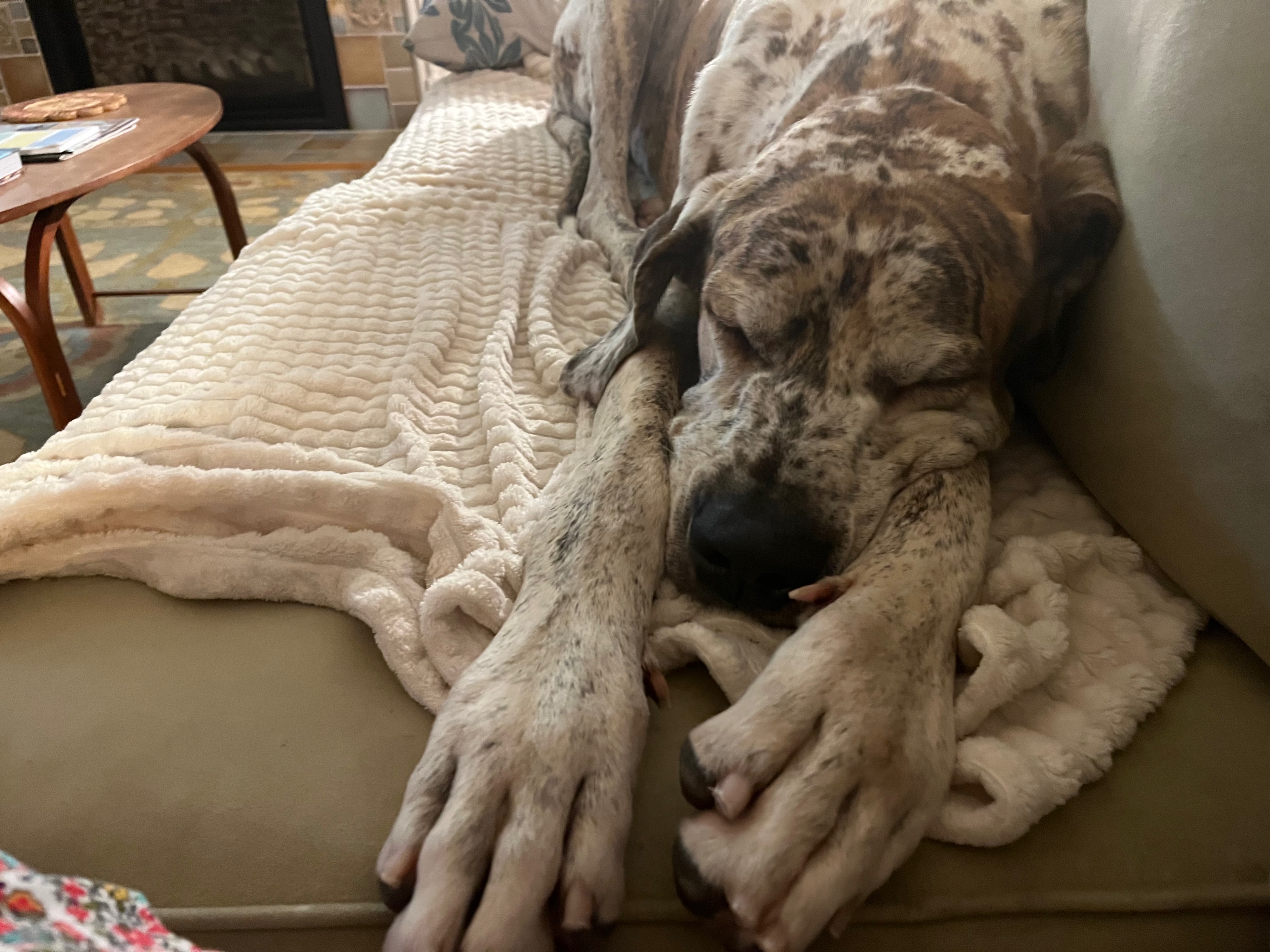 Jasper!
Erin Scott, Executive Director
Family Violence Law Center
escott@fvlc.org
New DV Laws:Restraining Orders, Family Law, Teen Dating Violence Prevention
Emberly Cross
Coordinating Attorney
Cooperative Restraining Order Clinic
San Francisco
emberly@roclinic.org
[Speaker Notes: Samia, Samantha, and Samarah Gutierrez]
AB 933 (Aguiar-Curry) Privileged Communications:  sexual assault, harassment, discrimination
Protects survivors from defamation lawsuit for making statements about their experiences of sexual assault, harassment, discrimination

Allows recovery of significant monetary damages for survivor who prevails in defamation case against the survivor
Creates Civil Code §47.1
[Speaker Notes: Samia, Samantha, and Samarah Gutierrez]
AB 467 (Gabriel) Modification of Criminal Protective Orders
Clarifies that Criminal Protective Orders may be modified
by the sentencing court
in the county in which it was issued
at any time throughout the duration of the order
even after defendant has completed their sentence or probation
Amends Penal Code §136.2(i)
SB 459 (Rubio) Modification of DVPA Restraining Orders(Sam Sisters Law)
Mandates Judicial Council to create forms for requests to modify existing DVPA restraining order
Creates Family Code §6345(e)
[Speaker Notes: Samia, Samantha, and Samarah Gutierrez]
SB 741 (Min) DV Restraining Orders: Prehearing discovery
Prohibits discovery in a DVPA restraining order case unless court grants finds good cause to allow it
Specifies procedures for discovery request and factors for court to consider
Creates Family Code §6309
SB 331 (Rubio) Child custody: child abuse and safetyPiqui’s Law: Keeping Children Safe from Family Violence Act
Prohibits family reunification programs that include
no-contact order
overnight, multi-day, or out-of state stay
transfer of physical or legal custody
private transportation using force or placing child at risk
use of threats, undue coercion, verbal abuse, isolation, or other acutely distressing circumstances
Adds Family Code §3193 and Government Code §68555.5, amends Government Code §68555
Piqui’s Law, continued
Augments judicial training requirements re DV and child custody, designed to improve courts’ ability to recognize and respond to child physical and sexual abuse, DV, and trauma, and to make appropriate and culturally sensitive decisions prioritizing child safety and well-being 

Requires annual report from Judicial Council on
titles of training courses offered
number of judicial officers participating in each training
Adds Family Code §3193 and Government Code §68555.5, amends Government Code §68555
SB 559 (Cabellero) Visitation
“Children have the right to be safe and free from domestic violence”
Court shall ensure order or stipulation re CV is specific as to time, day, place, and transfer of child
When determining BIOC, must consider whether a parent is or has recently resided in a confidential or undisclosed location due to DV
If party is at shelter or confidential location, must consider multiple safety factors before ordering in-person visitation
If RO in place, must consider virtual visitation
Superior court may serve as supervised visitation and exchange locations
Amends Family Code §§3011, 3100, and 3200
AB 5 (Zbur) The Safe & Supportive Schools Act
State Dept of Ed to develop online training for LGBTQ cultural competency teacher training
7th-12th grade teachers and certificated employees must have 1 hour of training annually
Schools must document the training
Ed Dept must monitor compliance and report to Legislature
Amends Education Code §218, adds and repeals §218.3
AB 1071 (Hoover) Teen dV prevention education
State Dept of Ed must put on their website:
Resources on abuse and teen dV prevention for professional development
Local and national hotlines and services for teen dV survivors
Relevant materials for parents, guardians, caretakers
Adds Education Code §231.7
25
Collaboration & Information-sharing
AB 806: Crimes in multiple jurisdictions
Current list of crimes that can be joined across jurisdictions if victim and defendant are the same: 
dv with injury
stalking
child abuse 
sexual battery
unlawful sexual intercourse with a minor
*Requires hearing in jurisdiction of proposed trial and written agreement by the prosecutors in the counties with jurisdiction
+ ANY CRIME OF DOMESTIC VIOLENCE AS DEFINED IN PC SECTION 13700
13700(a): abuse = intentionally or recklessly causing or attempting to cause bodily injury or placing another person in reasonable apprehension of imminent serious bodily injury to self or another person
criminal threats
dv without injury
witness intimidation
certain protective order violations  
burglary
27
AB 44: Tribal police access to California Law Enforcement Telecommunications System (CLETS)
CLETS = network connecting criminal justice agencies across the state  
Current entities with access to CLETS: sheriffs, city police departments, prosecutors’ offices, courts, probation departments, the California Highway Patrol
But NOT tribal courts and tribal police that operate within California’s borders  
Consequences: 
tribal police cannot receive, share, or update critical criminal record information, missing and unidentified persons files, and protective order files
tribal courts cannot enter POs into CLETS
California has the fifth largest caseload of missing and murdered Indigenous women and people. 
Nationwide, more than four in five Native American and Alaska Native women have experienced violence in their lifetime, and more than one in three have in the last year. 
Indigenous women go missing and are murdered at rates higher than any other ethnic group in the United States. 
Nearly one-half of all indigenous women have been raped, beaten, or stalked by an intimate partner. 

Permits a law enforcement agency or court of a federally recognized Indian Tribe in California to apply to the Attorney General for access to CLETS
AB 479: Alternatives to probation-approved batterer’s intervention programs
29
Victim rights
AB 60: Restorative justice programs
SB 350: Pupil attendance & excused absences
Extends excused absence to 5 days maximum for child to attend funeral or grieve the death of an immediate family member or person akin to immediate family 
Adds 3 day maximum excused absence for child to access victim services, grief support, or participate in safety planning if the child’s immediate family member or person akin to immediate family has died
Additional absences subject to school’s discretion
AB 467: Criminal protective orders
SB 290: Victim access to documentation
Law enforcement agencies must provide upon request, and at no cost to the victim or their representative one copy of all incident report face sheets and incident reports
Applies to victims of domestic violence, stalking, sexual assault, human trafficking, elder/dependent adult abuse
Face sheet: within 48 hours, unless good cause exists, and then within 5 working days of a request
Incident report: within 5 business days, unless good cause exists, and then within 10 business days
Applies to requests made within 5 years of the date of completion of the report for DV
Within 2 years for other crimes
Adds:
copies of accompanying photographs of victim injuries and property damage
any other photos noted in the report
copies of 911 recordings if any
Within 5 business days of the request, unless there is good cause, and then within 10 working days of a request. 
Within 5 years for ALL category of crimes
AB 1261: U and T Visa certification
the victim’s criminal history or immigration history
the victim’s gang membership or gang affiliation
the certifying entity’s belief that the petition will not be approved by the U.S. Citizenship and Immigration Services 
the victim has an open case with another certifying entity
the extent of the harm the victim suffered
the victim’s inability to produce a crime report from a law enforcement agency
the victim’s cooperation or refusal to cooperate in a separate case.
Certifying entity must forward the form to the victim or their representative without requiring government issued identification 
Victim may apply for certification from outside the United States. 
Denial of certification must include written explanation and detailed description of how the victim refused to cooperate. 
Presumption of helpfulness not rebutted if victim reasonably asserts they were unaware of request for cooperation
Specifies a number of reasons a certifying entity cannot use to refuse certification 
35
Child abuse
AB 391: Child abuse and neglect (nonmandated reporters)
Removes anonymity for nonmandated reporters reporting known or reasonably suspected child abuse to police, probation, or child welfare services
Agency shall ask the reporter to provide all of the following information: 
Name
Telephone number
The information that gave rise to the knowledge or suspicion
The source or sources of information that gave rise to the knowledge or suspicion. 
If the reporter refuses to provide a name or telephone number, the agency shall make efforts to determine the basis for the refusal and advise the reporter that identifying information will remain confidential*
*Can be disclosed to prosecutor, investigating agency, dependency court lawyer, licensing agency, by waiver, or by court order
SB 603: Children’s advocacy centers
Provides that forensic child interviews are confidential and not public records
Requires center to ensure that all recordings of child forensic interviews be released only in response to a court order
Center must still release recordings, upon request, to the investigating and prosecuting agencies and county counsel.  
Requires court to issue a protective order as part of the release of the recording to protect against further dissemination, unless the court finds good cause to not issue the order
Also requires that there be an additional member of the center’s multidisciplinary team in the case of an Indian child: a representative from the child’s tribe, such as a tribal social worker, a tribal social services director, or tribal mental health professional.